Journal club 3
Facilitator: Pawin Puapornpong
Pre-eclampsia is associated with, and preceded by, hypertriglyceridaemia : a meta-analysisID Gallos, K Sivakumar, MD Kilby, A Coomarasamy, S Thangaratinam, M Vatisha Nuffield Department of Obstetrics and Gynaecology, University of Oxford, Oxford Radcliffe Hospitals NHS Trust, Oxford, UK b ClinicalSciences Research Institute,Warwick Medical School,Coventry, UK c School of Clinical and Experimental Medicine (Reproduction, Genes andDevelopment), College of Medical and Dental Sciences, University of Birmingham, Birmingham, UK d Women’s Health Research Unit, Centrefor Primary Care and Public Health, Barts and the London School of Medicine and Dentistry, Queen Mary University of London, London, UKCorrespondence: M Vatish, Nuffield Department of Obstetrics and Gynaecology, University of Oxford, Oxford Radcliffe Hospitals NHS Trust,Oxford, OX3 9DU, UK. Email manu.vatish@obs-gyn.ox.ac.uk
BJOG: An International Journal of Obstetrics and Gynaecology. 
Accepted 22 May 2013. Published Online 17 July 2013.  DOI: 10.1111/1471-0528.12375
Introduction
Pre-eclampsia is a multi-organ disorder of pregnancy that manifests after 20 weeks of gestation with new onset hypertension and proteinuria.

Definition (According to the 16th Scientific Study Group of the Royal College of Obstetricians and Gynaecologists)

SBP ≥140 mmHg and DBP ≥90 mmHg diagnosed for the first time after 20 weeks of gestation
together with >300 mg proteinuria/24 hours
Introduction
Dyslipidaemia (especially hypertriglyceridaemia) has been reported as being part of the pre-eclampsia disease process.

Hypertriglyceridaemia is an endothelial disruptor in atherosclerosis and is a potential candidate for the endothelial dysfunction seen in this disease.

The aetiology of pre-eclampsia is that circulating factors, released from the placenta, alter maternal endothelial function, vasomotor function, angiogenesis, endothelial permeability and thrombosis.
Introduction
In pregnancy, insulin resistance, increased estrogen, metabolic changes in both the liver and adipose tissue alter circulating triglycerides, fatty acid, cholesterol and phospholipids.

These changes have been reported to be present at early gestation in women who subsequently develop pre-eclampsia, with the dyslipidaemia notably preceding clinical diagnosis far earlier than the presence of known circulating factors associated with pre-eclampsia such as soluble Flt-1 (sFlt-1) or soluble endoglin (sEng).
Purpose
To perform a systematic review of the literature and meta-analysis to test the hypothesis that elevated triglycerides correlate with increased likelihood of pre-eclampsia.
Methods : Data sources and search strategy
We searched the studies that 
measured and reported the triglyceride levels in pregnant women and women were followed up until the development of pre-eclampsia 
selected on the basis of presence of pre-eclampsia and compared with controls.

Databases searched  : MEDLINE, EMBASE, Excerpta Medica Database, ISI Web of Knowledge, CINAHL and The Cochrane Library from inception until June 2012.
Methods : Selection of articles
Selected articles included
A population of pregnant women, tested for triglyceride levels and followed up until the diagnosis of pre-eclampsia. 

The studies that they measured the triglyceride levels on women with known pre-eclampsia and compared those with controls.
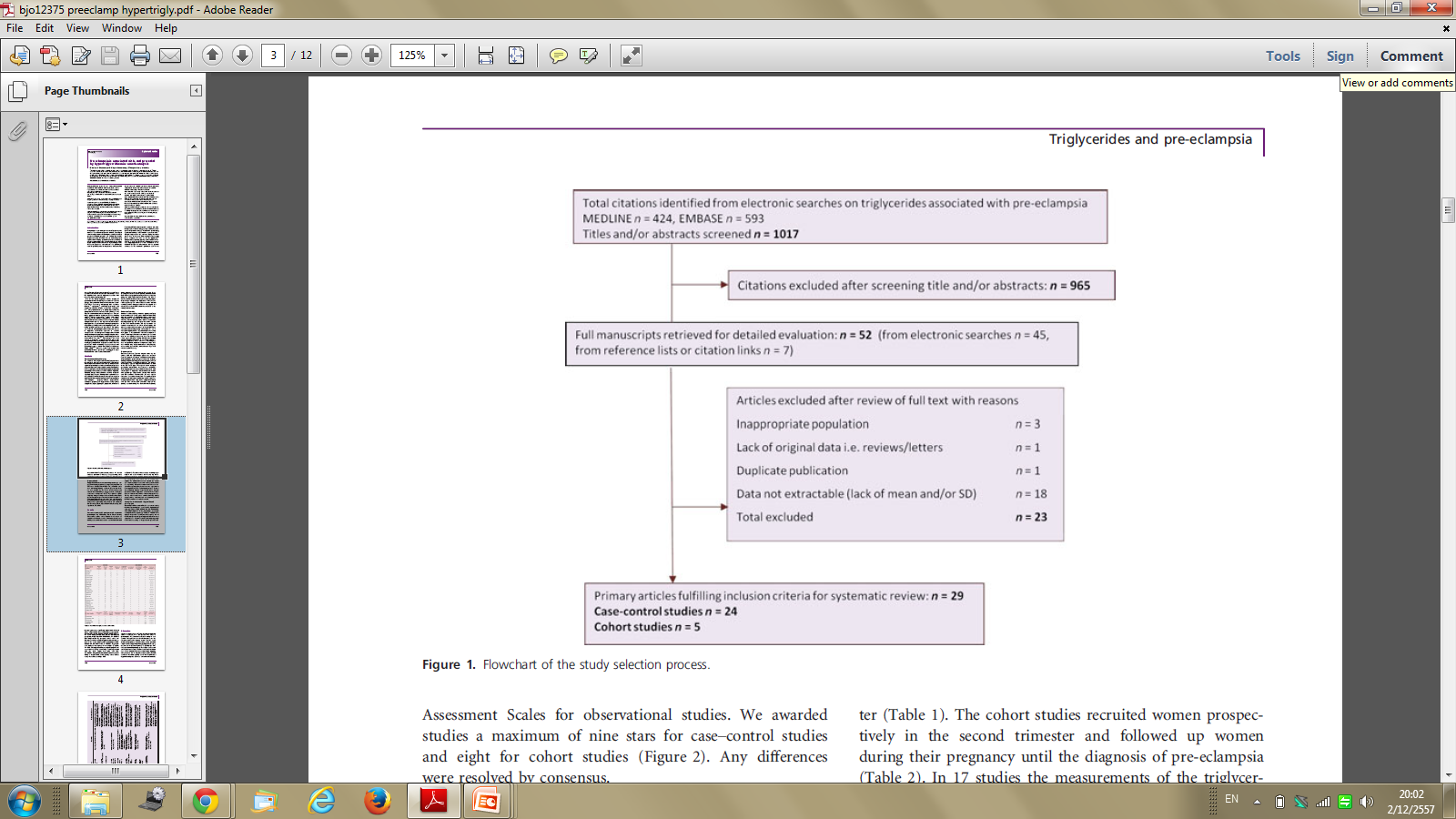 Methods : Data extraction
From eligible studies 
We collected definition and diagnosis of pre-eclampsia, gestational age at testing and diagnosis, timing and method of triglyceride measurements and fasting or non-fasting status of the participants.
we extracted mean and standard deviations (SDs) of triglyceride measurements from women with pre-eclampsia compared with controls.

We completed the quality assessment using the Newcastle–Ottawa Quality Assessment Scales for observational studies.
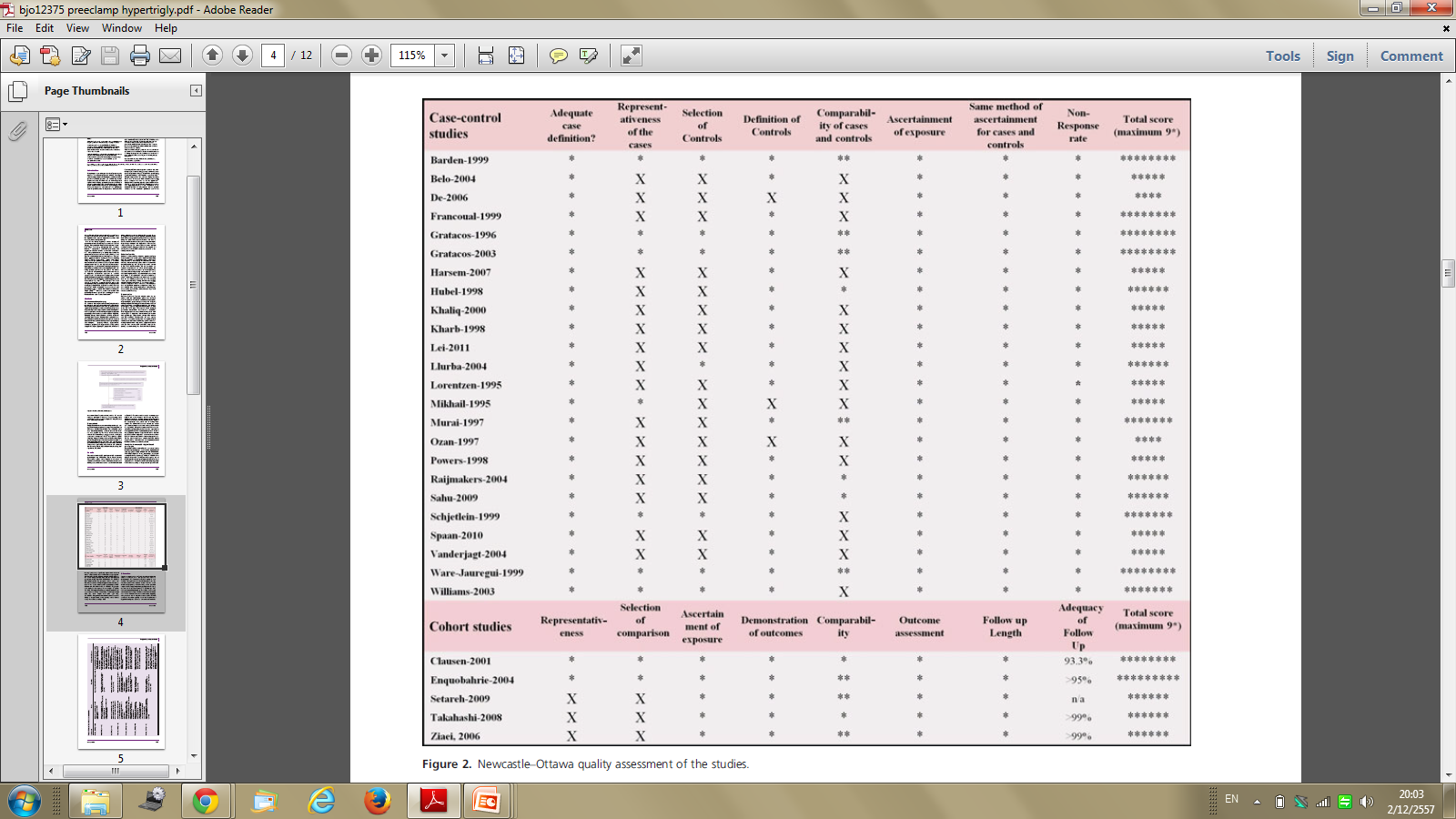 Methods : Data synthesis
Triglyceride levels between women with pre-eclampsia compared with healthy women were compared by weighed mean differences (WMDs).

The WMDs from individual studies were meta-analysed using a random effects model.

Statistical analyses were performed using REVMAN 5.0 and STATA 9.0.
Results
The studies involved 5857 participants
1467 women with pre-eclampsia 
4400 healthy women.

Studies were mainly case–control studies carried out in the third trimester.

The cohort studies recruited women prospectively in the second trimester and followed up women during their pregnancy until the diagnosis of pre-eclampsia.
Results
Meta-analysis of the results of the 24 case–control studies shows that pre-eclampsia is associated with higher levels of serum triglycerides (WMD 0.78 mmol/l,  95% CI 0.60–0.96,  P < 0.00001).

Meta-analysis of the 5 prospective cohort studies confirms the association of hypertriglyceridaemia, when measured in the second trimester, with pre-eclampsia (WMD 0.24 mmol/l, 95% CI 0.13–0.34, P < 0.0001).
Results
We therefore undertook a subgroup analysis of studies according to the gestational age and found that triglycerides were significantly higher in the third trimester compared with the second trimester or postpartum (third trimester, WMD 0.86 mmol/l, 95% CI 0.64–1.09 versus second trimester, WMD 0.23, 95% CI 0.10–0.36 and postpartum, WMD 0.41, 95% CI 0.30–0.53, P < 0.00001).
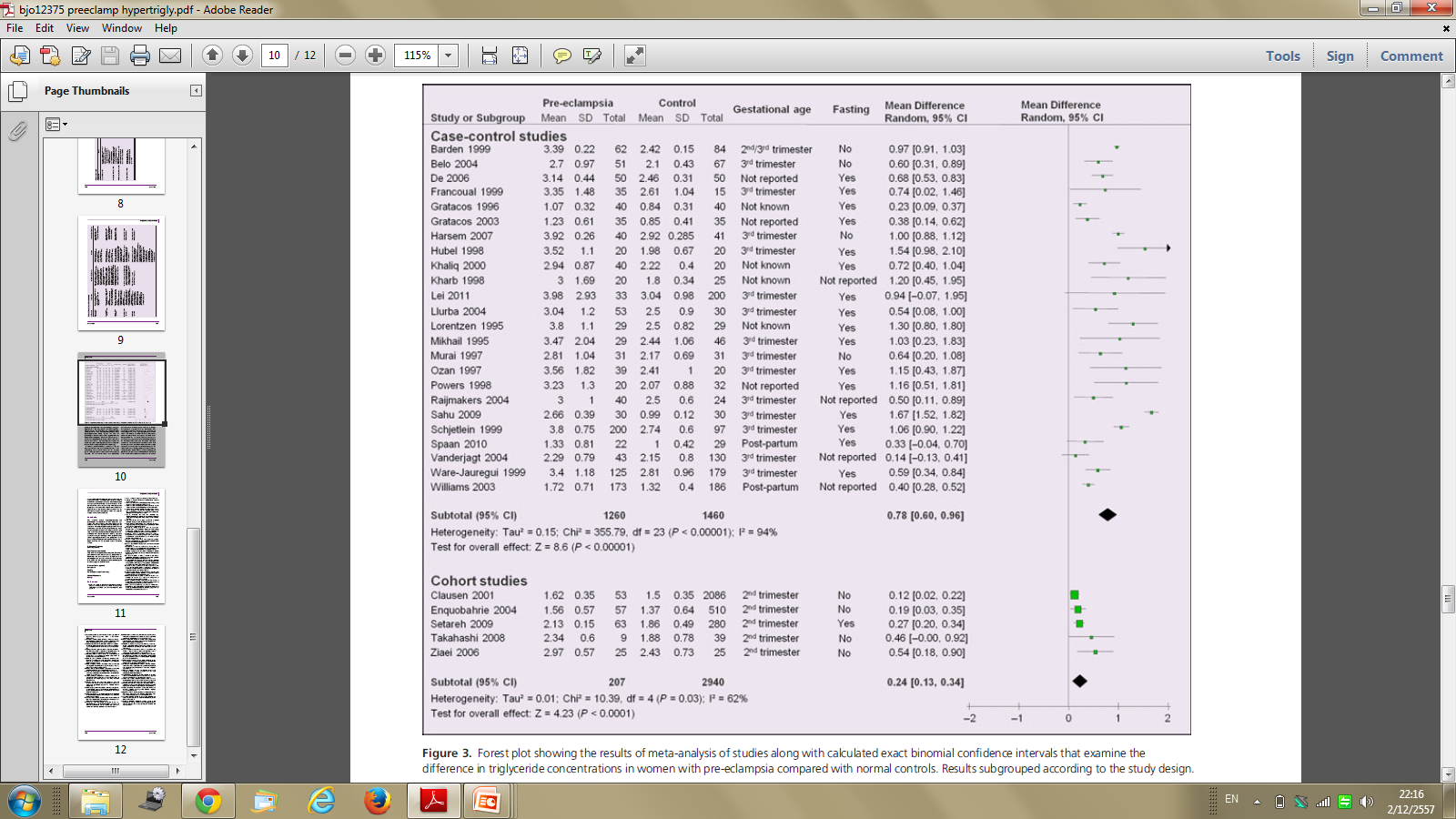 Discussion
We found that hypertriglyceridaemia is associated with and precedes the onset of pre-eclampsia.

We found this association mostly in case-control studies performed in the third trimester, but also in cohort studies that included women from the second trimester of pregnancy.

The cohort design shows that hypertriglyceridaemia present in the second trimester preceded the onset of pre-eclampsia, which was often diagnosed in the 3rd  trimester.
Conclusion
The association between hypertriglyceridaemia and pre-eclampsia were significant in both analyses of case–control and cohort studies.

The measurement of triglycerides is well established in all clinical laboratories and is a cost-effective way of identifying at-risk pregnancies.
Thank you for your attention.